Matthew McCullough, VP Development
Geoffrey S. Underwood, Project Developer
Maywood Solar Farm DevelopmentFrom Brownfield to Greenfield
1
The Redevelopment Challenge
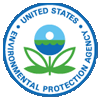 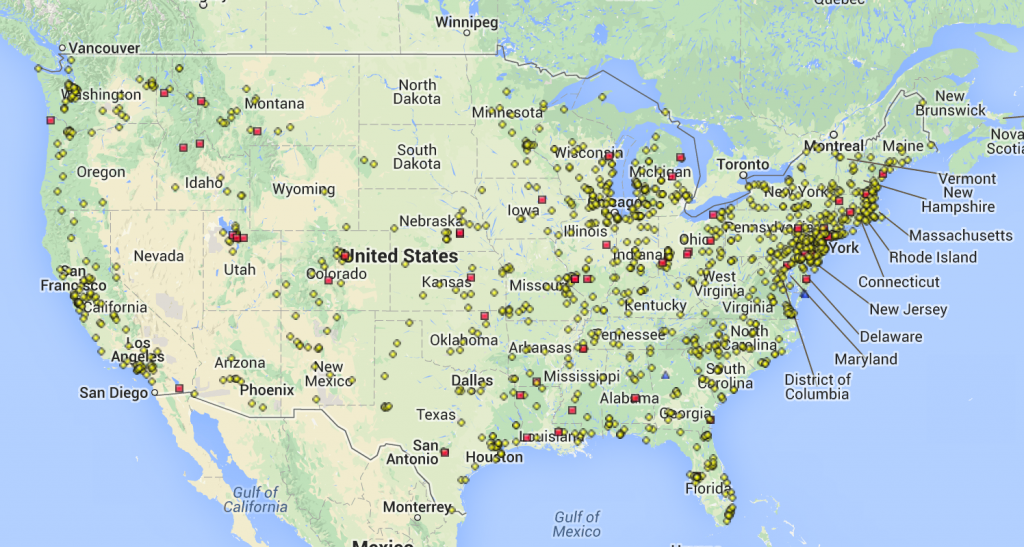 There is clear public value in revitalizing the more than 1,300 existing CERCLA (Superfund) National Priority Listed sites and and estimated 400,000+ CERCLIS (Brownfield) sites in the US. Conversion of sites to clean-tech renewable energy, generating long-term carbon emissions reductions, is a clear leveraged opportunity. 


Given the clear value, what explains decades of failures in efforts to redevelop Superfund sites for renewable energy projects?
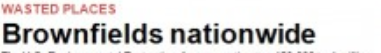 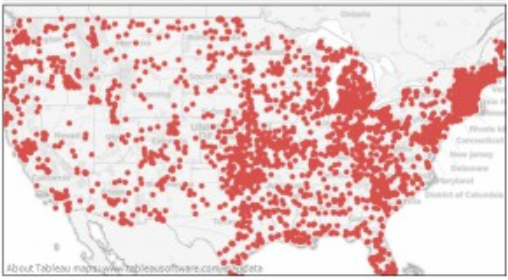 What Took So Long To Make History?
PERCEPTION OF LIABILITY & INCREASED PROJECT COMPLEXITY
 - LEGAL LIABILITY    - PROJECT FINANCING    - PROJECT ECONOMICS
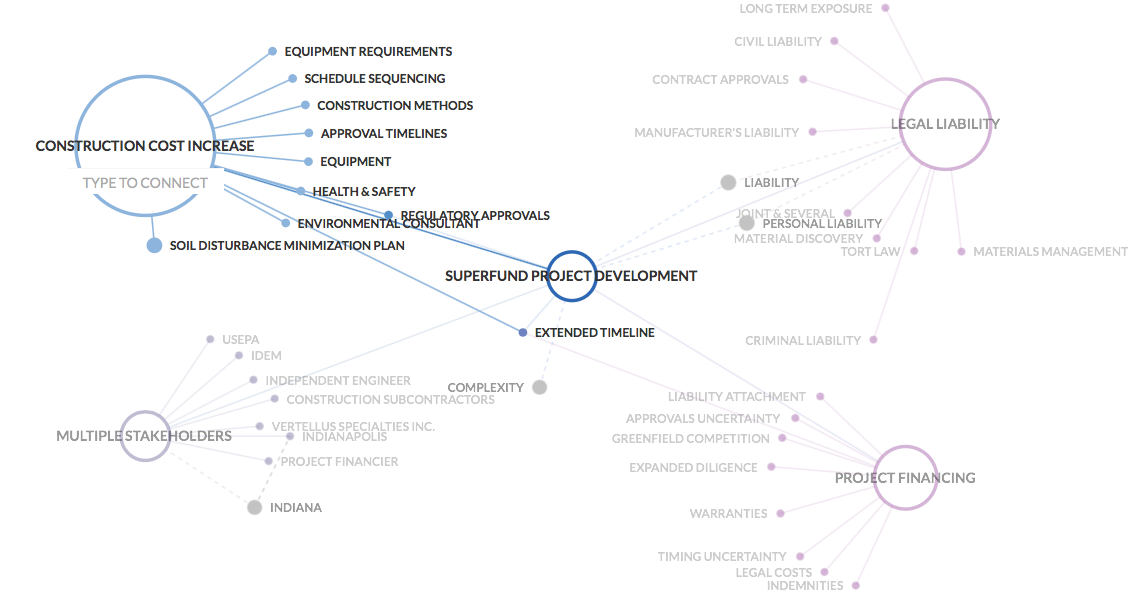 3
Given Dismal History – Why This Project?
Hanwha Q CELLS was introduced to the project in November 2012 after the site owner – Vertellus Specialties Inc. (VSI) – had completed early development work and obtained IPL Rate REP Program award. 

VSI experienced the failure of several solar development partners to demonstrate project financing. Vertellus sought out better capitalized firms – leading to an introduction to Hanwha Q CELLS which closed contracts within a 3 month period.
IPL Rate REP
Early Stage Development
Opportunity to Improve with Development Resources
Direct Dealing with Owner – No Third Parties
Owner/Partners Resources
Internal Resources 
Site Status & History
Agencies’ Engagement
Project Economics Meet Commercial Criteria
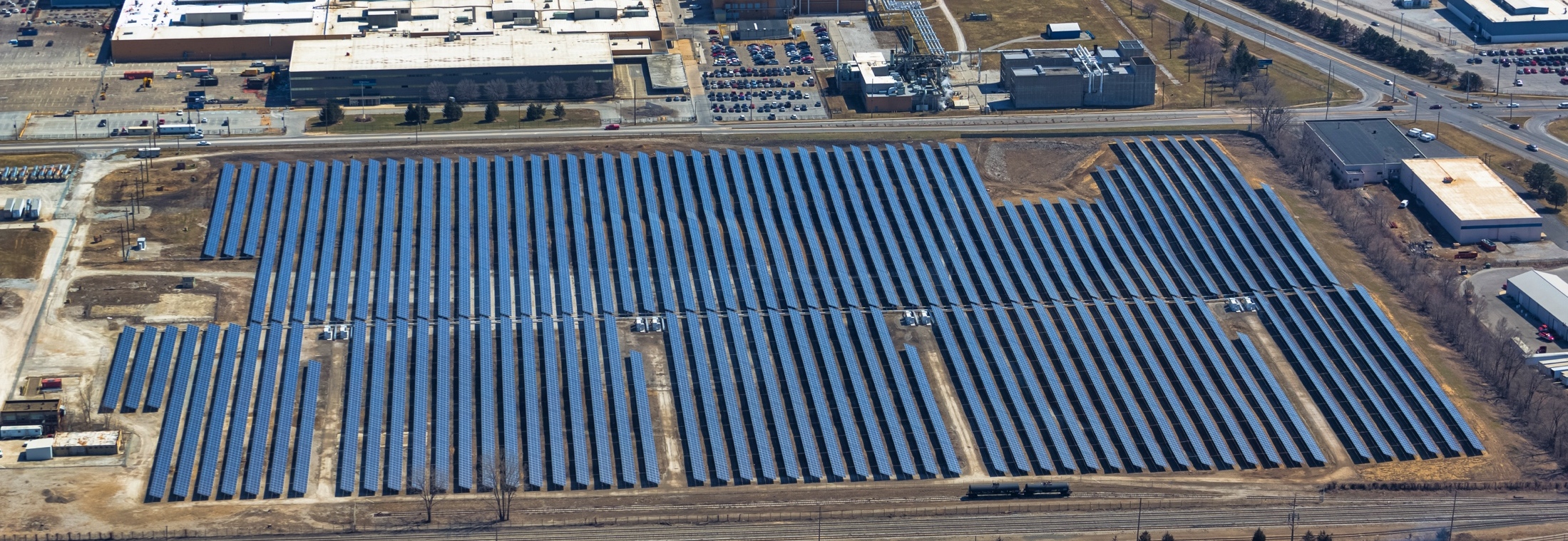 4
How Did Q Cells Make History?
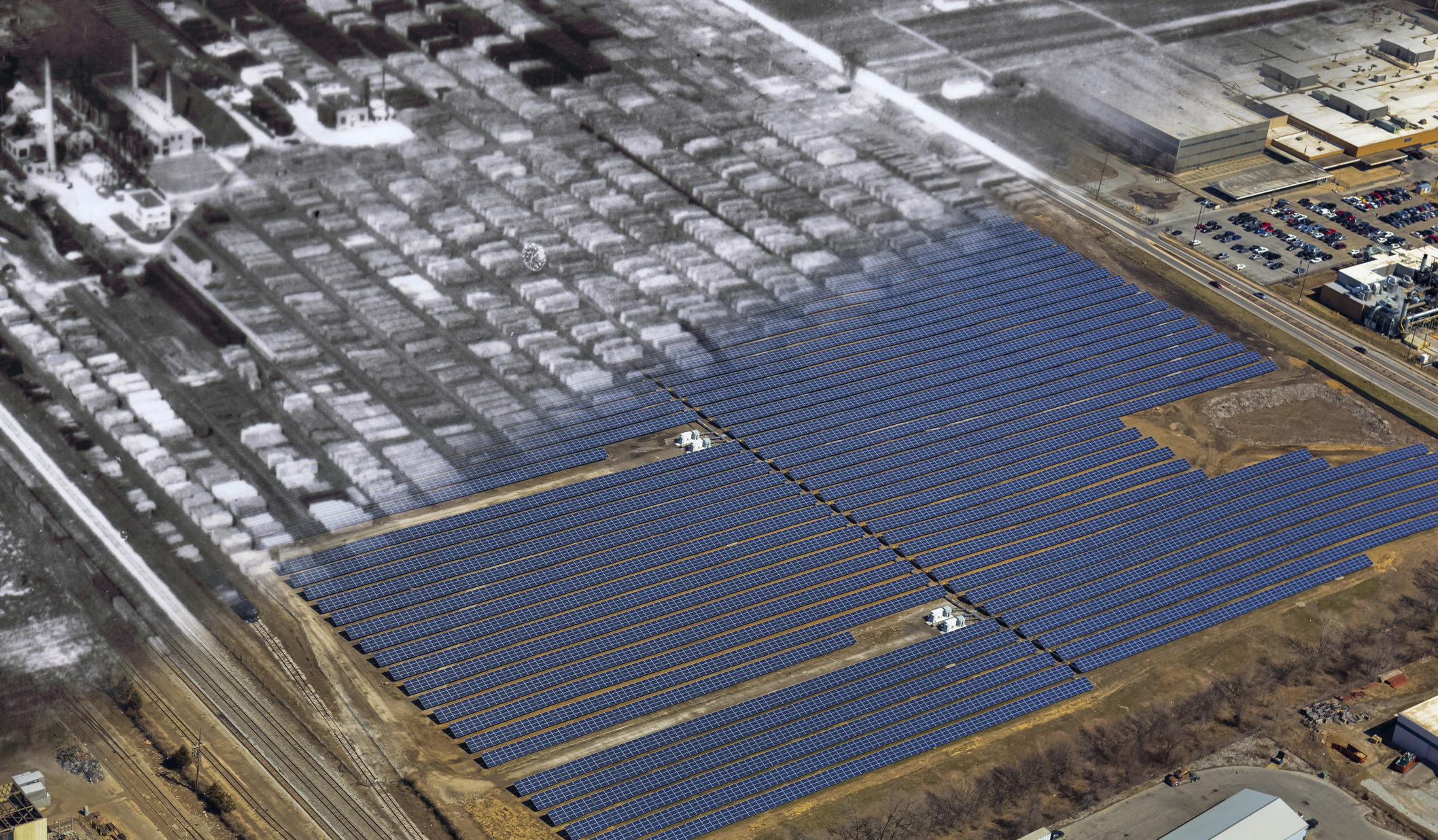 PROJECT PARTNERS - DILIGENCE
VERTELLUS
EPA
IDEM
AUGUST MACK
INTERNAL EXPERTISE
ADAPTIVE CONSTRUCTION	
IRRATIONAL PERSISTENCE
5
Project Partner: Vertellus
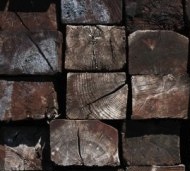 PROJECT PARTNERS - DILIGENCE
 
VERTELLUS
 
INTERNAL EXPERTISE
ADAPTIVE CONSTRUCTION	
IRRATIONAL PERSISTENCE
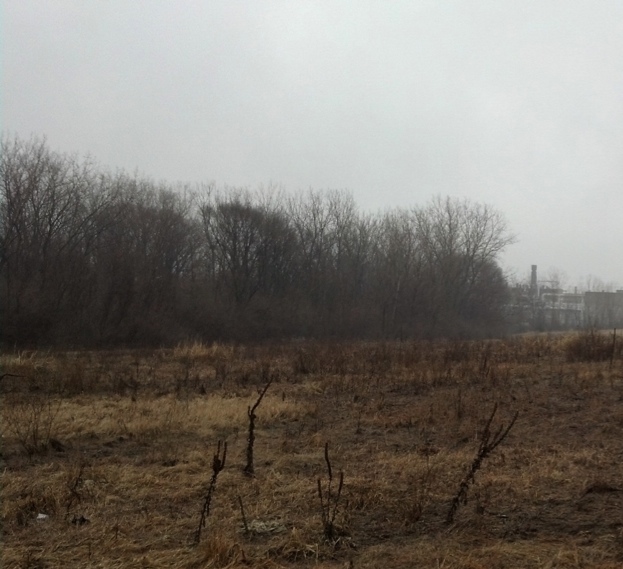 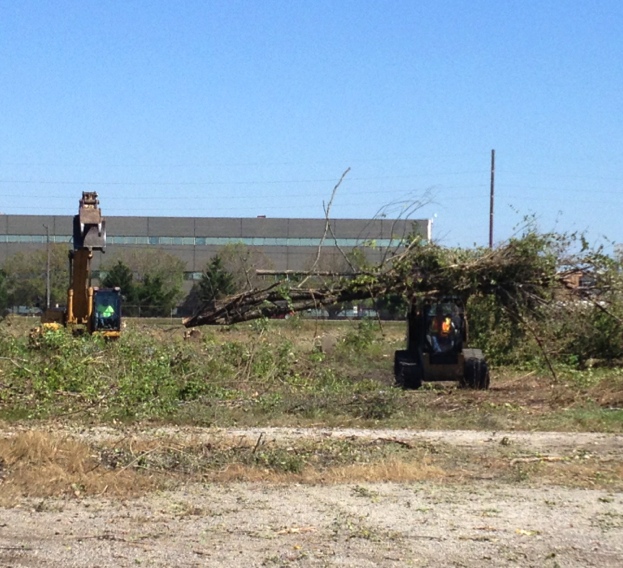 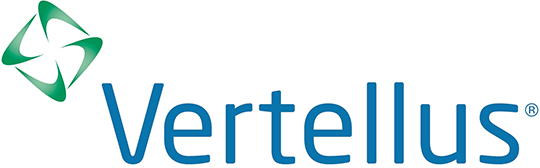 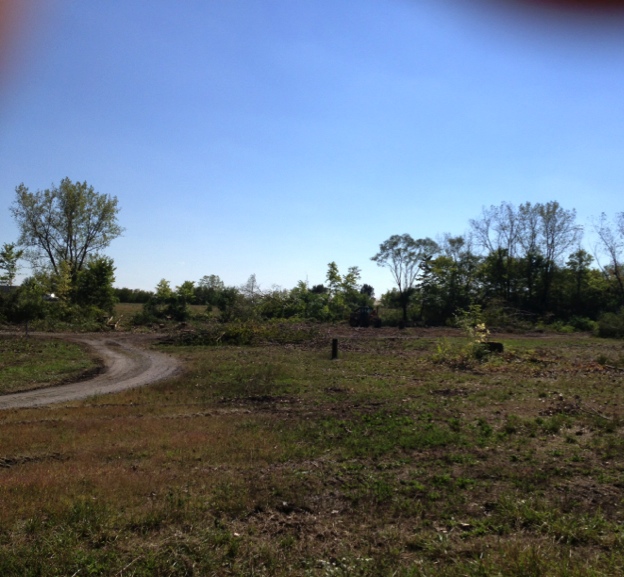 6
Project Partner: EPA
PROJECT PARTNERS - DILIGENCE
 
EPA
 
INTERNAL EXPERTISE
ADAPTIVE CONSTRUCTION	
IRRATIONAL PERSISTENCE
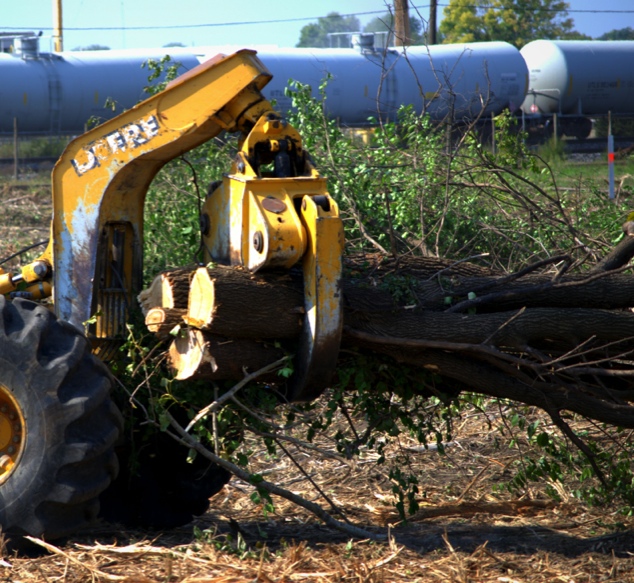 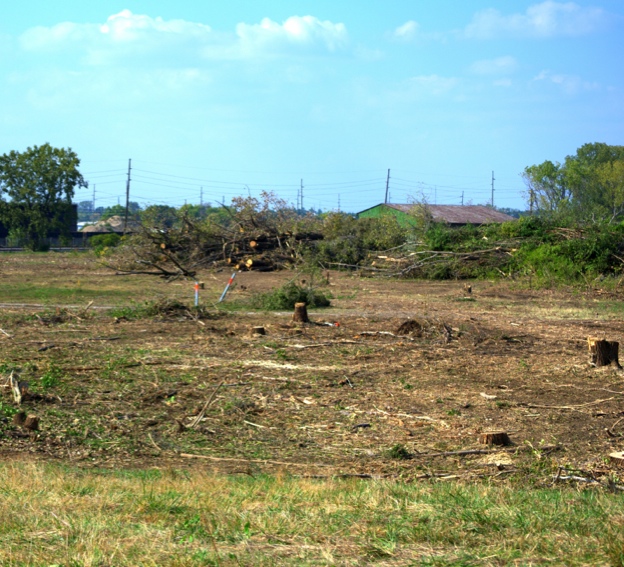 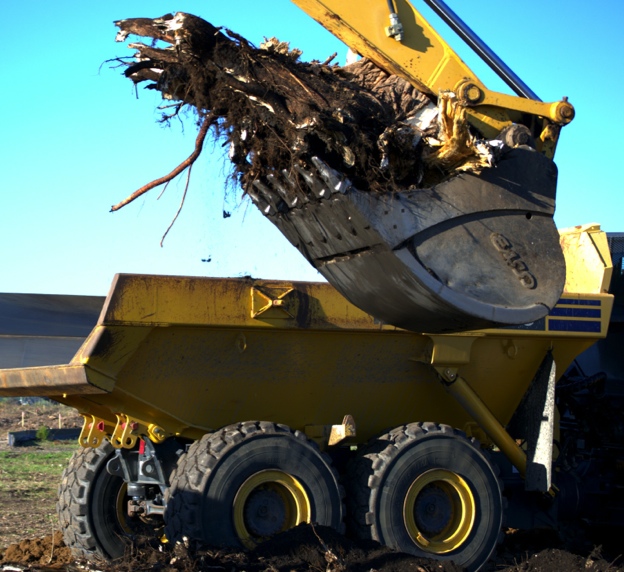 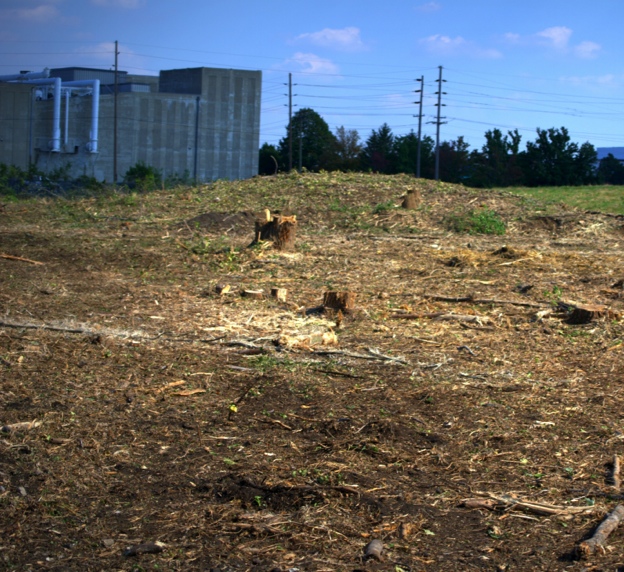 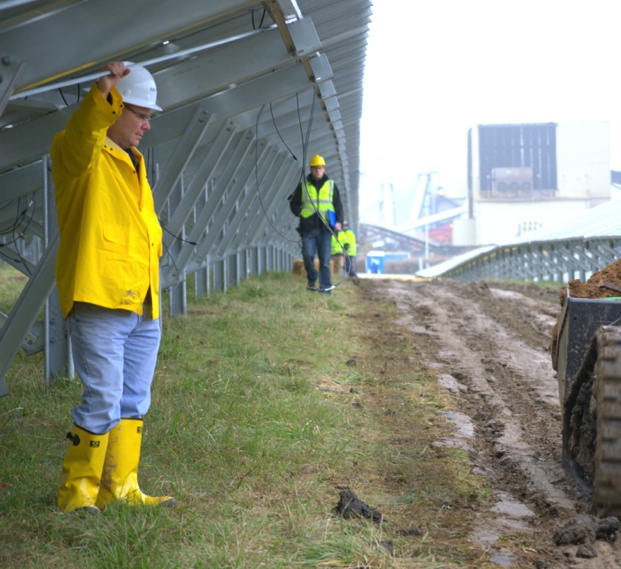 7
Project Partner: IDEM
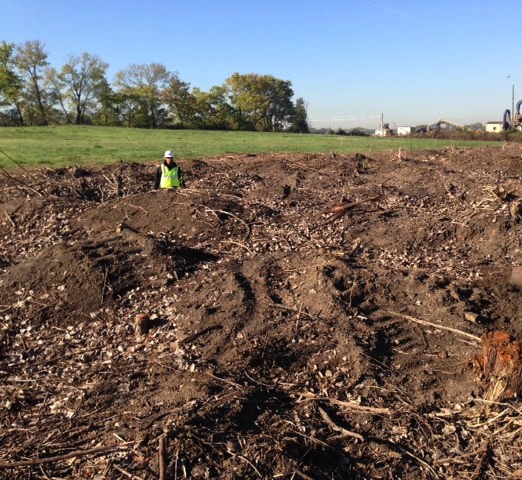 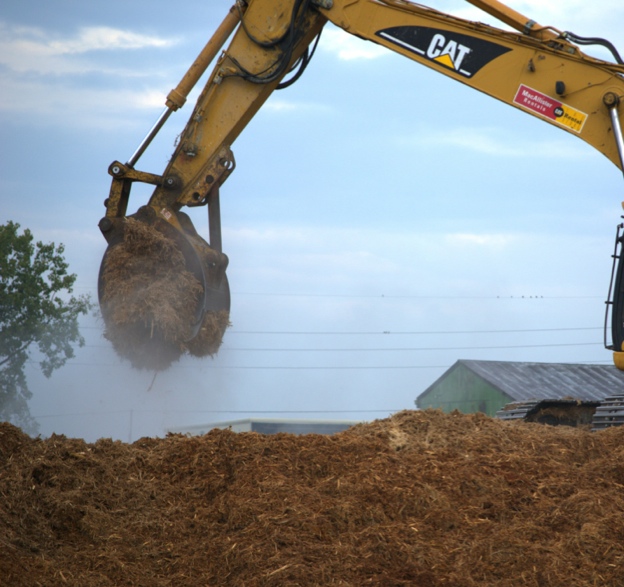 PROJECT PARTNERS - DILIGENCE
 
IDEM
 
INTERNAL EXPERTISE
ADAPTIVE CONSTRUCTION	
IRRATIONAL PERSISTENCE
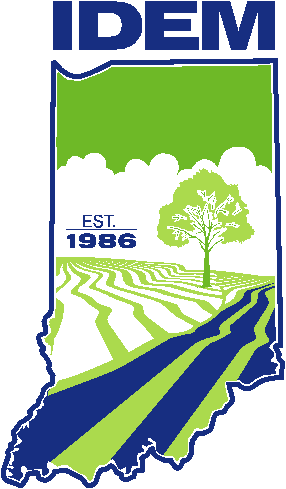 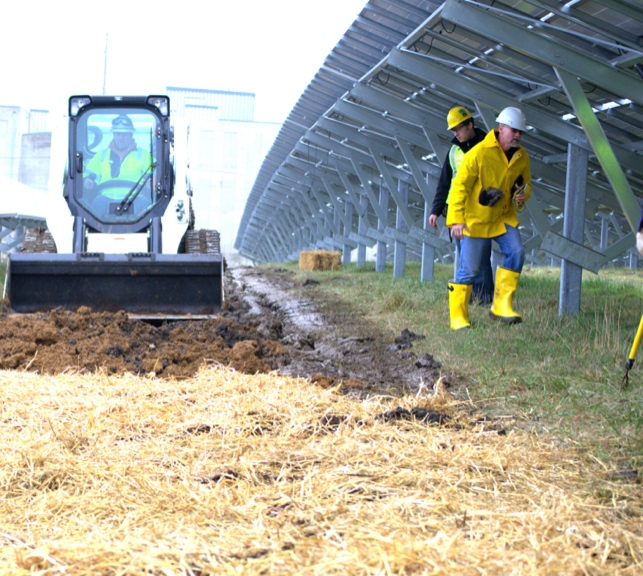 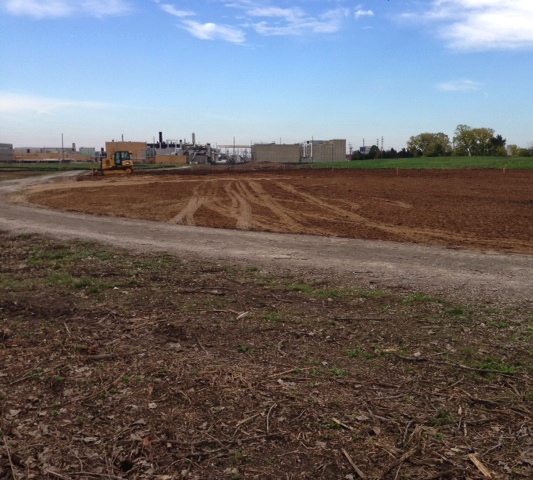 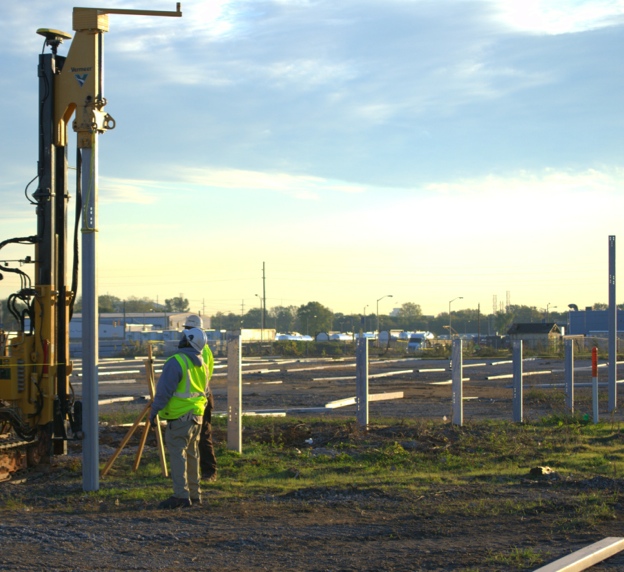 8
Project Partner: August Mack
PROJECT PARTNERS - DILIGENCE
 
AUGUST MACK
 
INTERNAL EXPERTISE
ADAPTIVE CONSTRUCTION	
IRRATIONAL PERSISTENCE
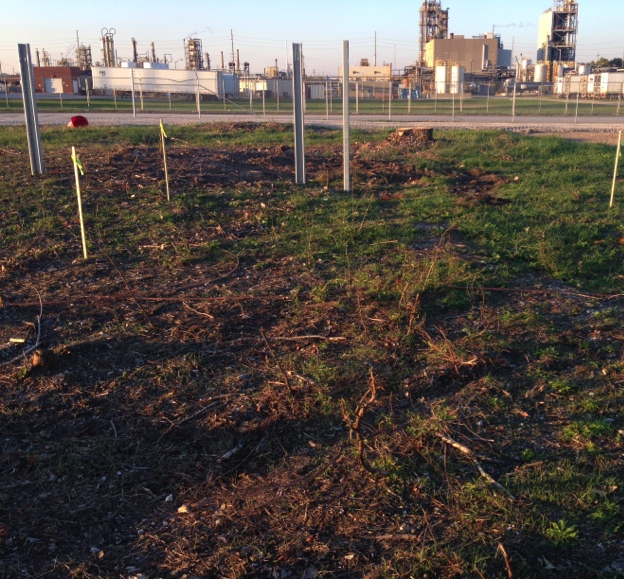 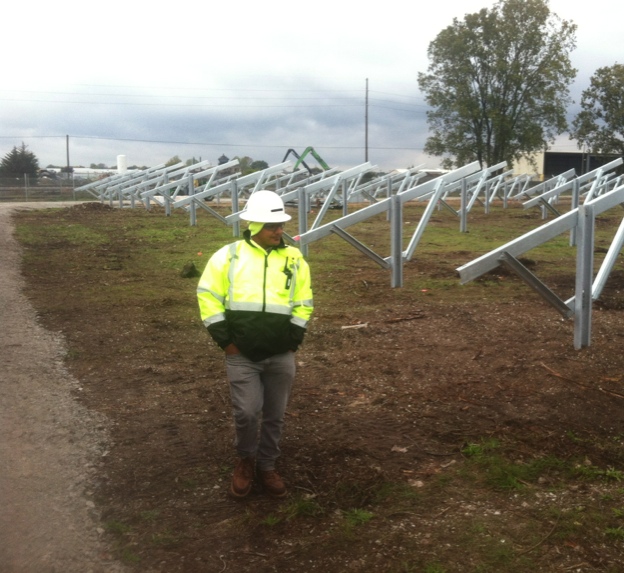 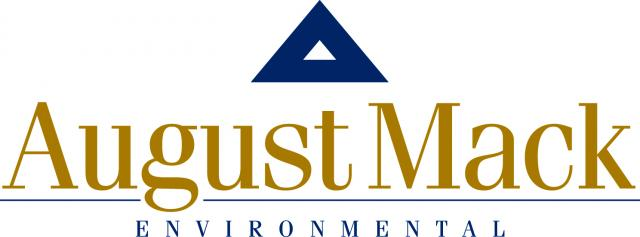 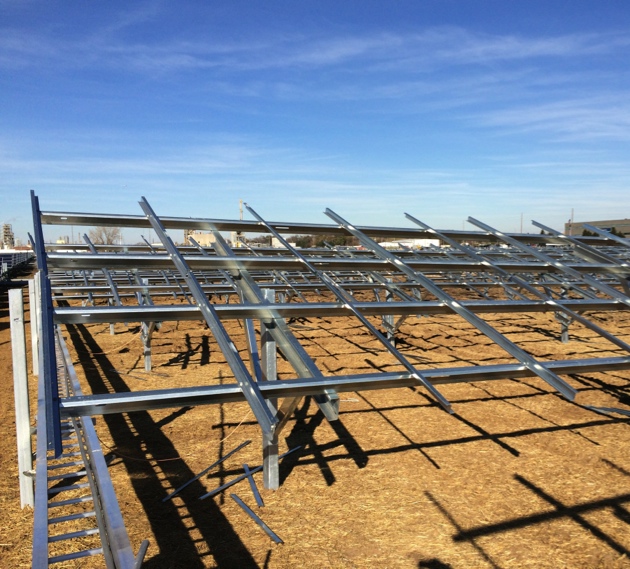 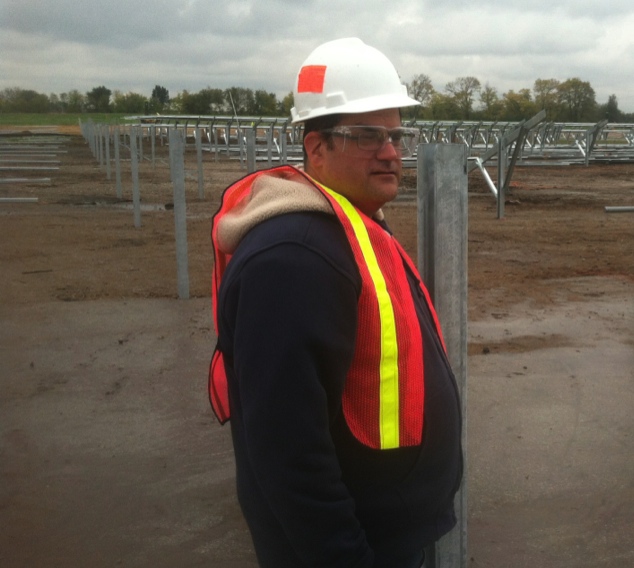 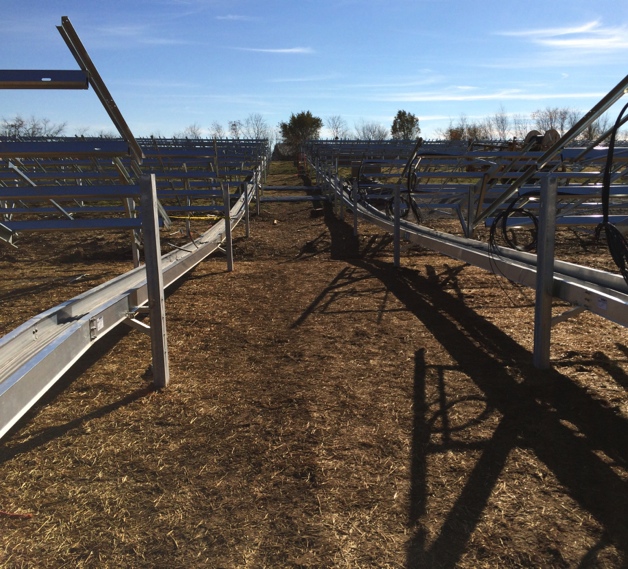 9
Hanwha Q Cells Internal Expertise
PROJECT PARTNERS
EPA
VERTELLUS
IDEM
AUGUST MACK
INTERNAL EXPERTISE	
IRRATIONAL PERSISTENCE
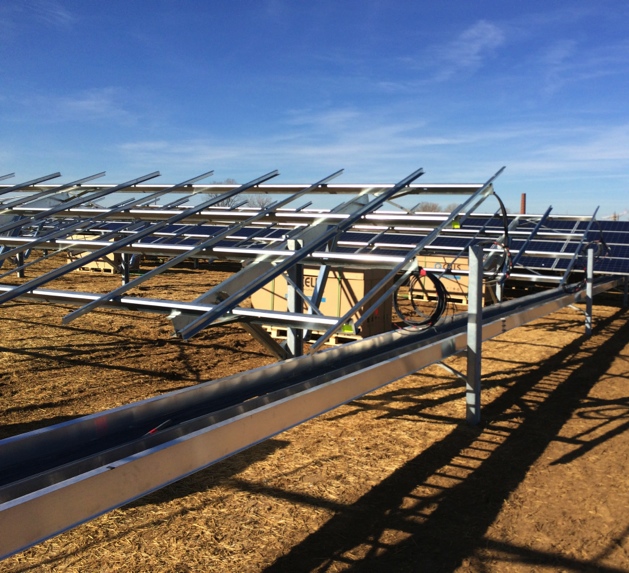 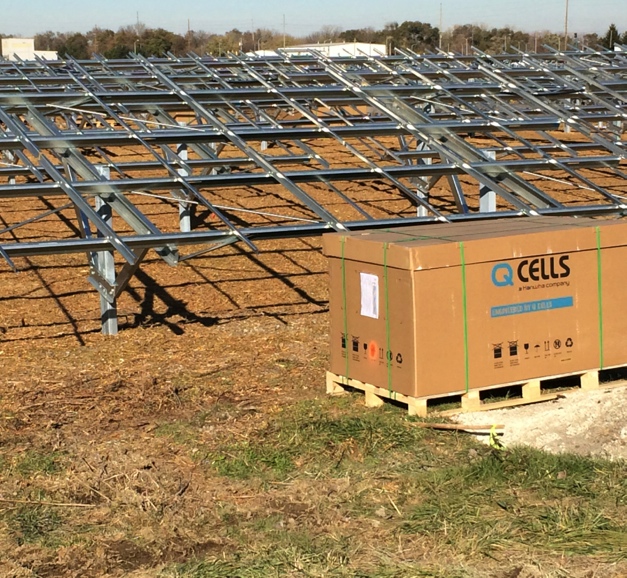 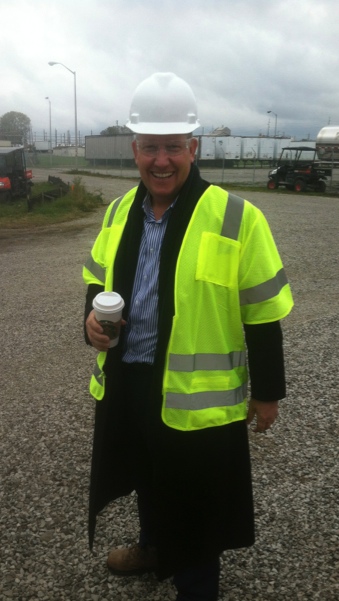 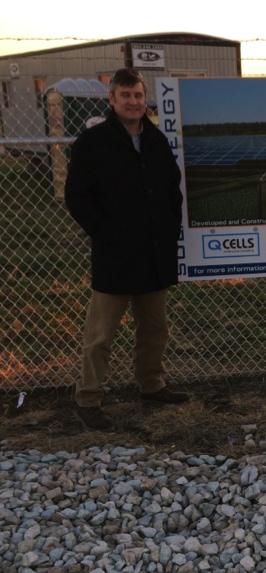 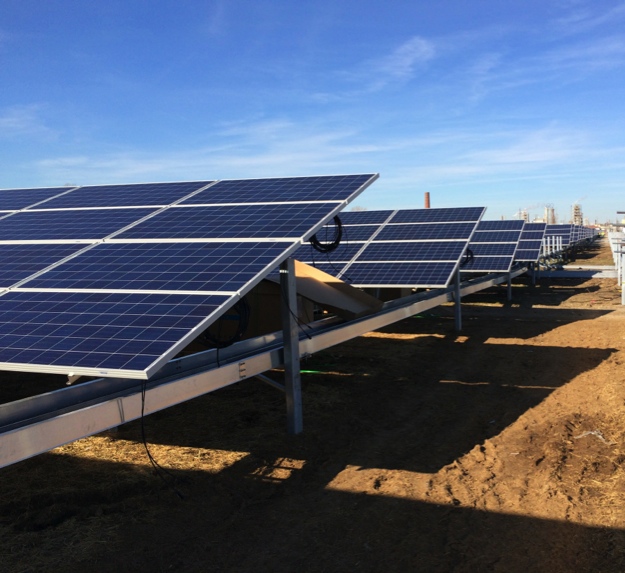 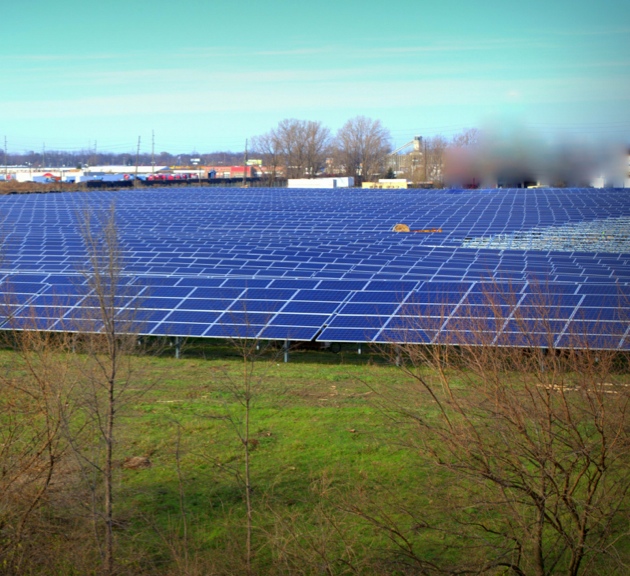 10
Project Partners: Project Completion
PROJECT PARTNERS - COMPLETION
 
IPL
 
 
IRRATIONAL PERSISTENCE
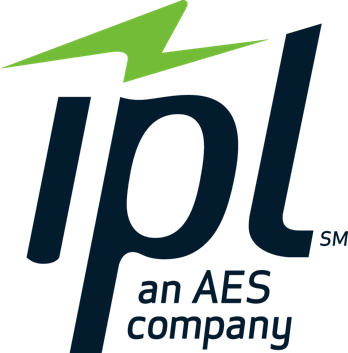 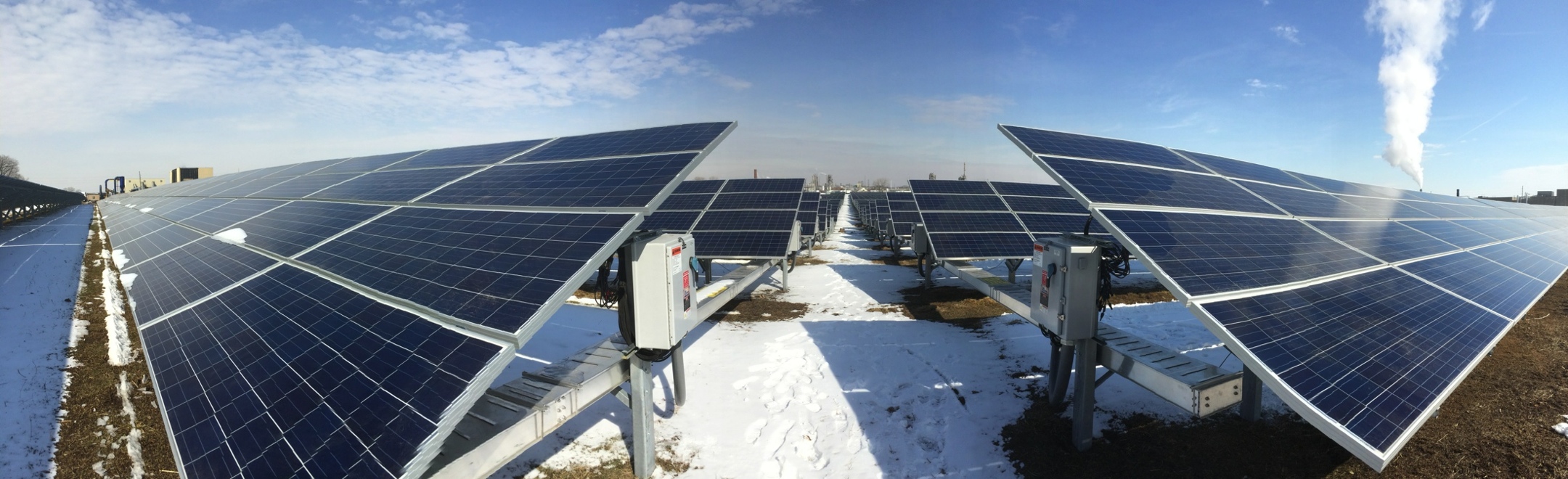 11
Project Partners: Project Completion
PROJECT PARTNERS - COMPLETION
 
 
PNC ENERGY CAPITAL 
 
IRRATIONAL PERSISTENCE
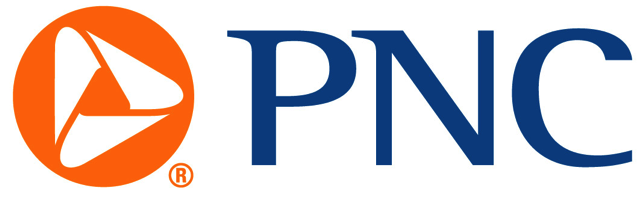 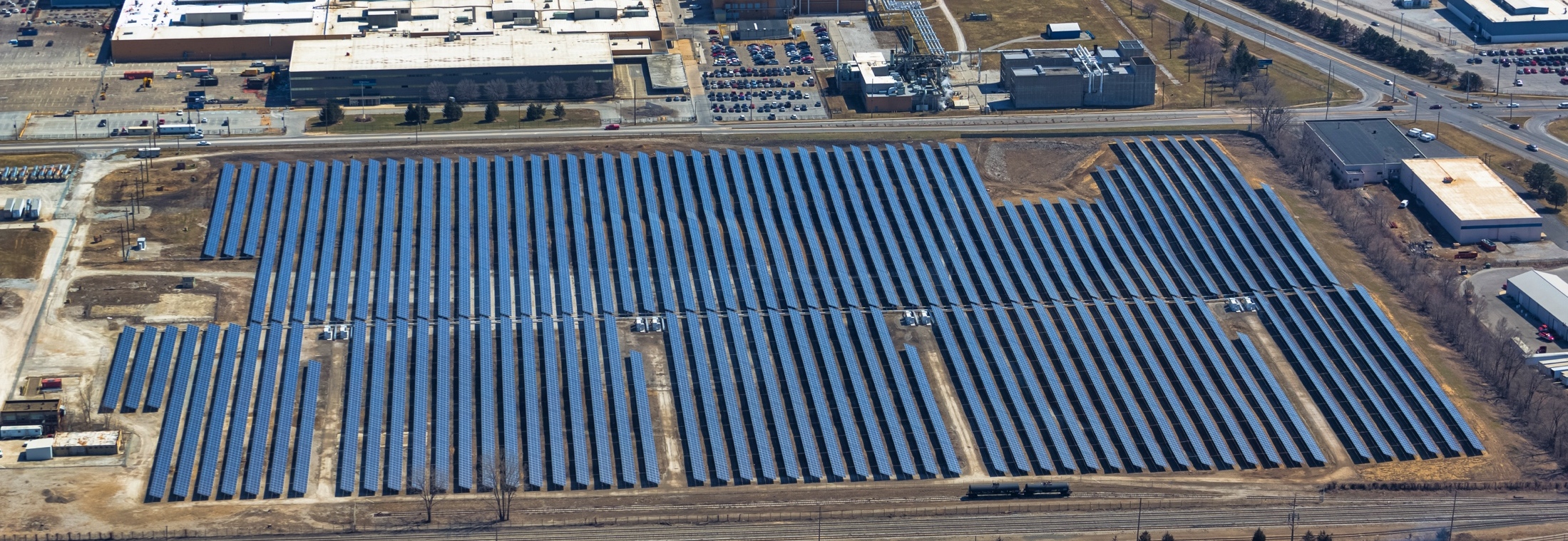 12
Hanwha Q Cells: Innovative Thinking
PROJECT TECHNICAL ELEMENTS
CABLE TRAYS 
DRIVEN POSTS
ADAPTIVE RACKING
MINIMIZED GRADING
SITE ELEMENTS IN SITU
IRRATIONAL PERSISTENCE
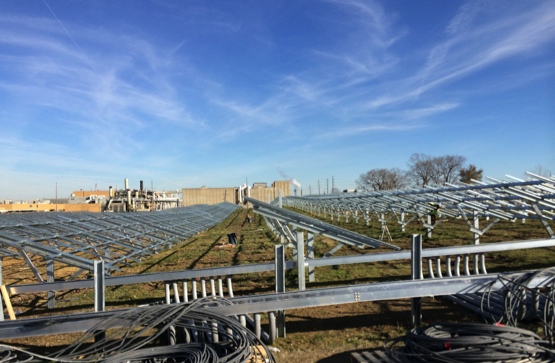 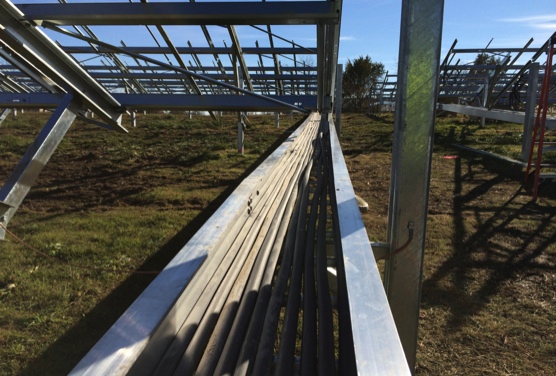 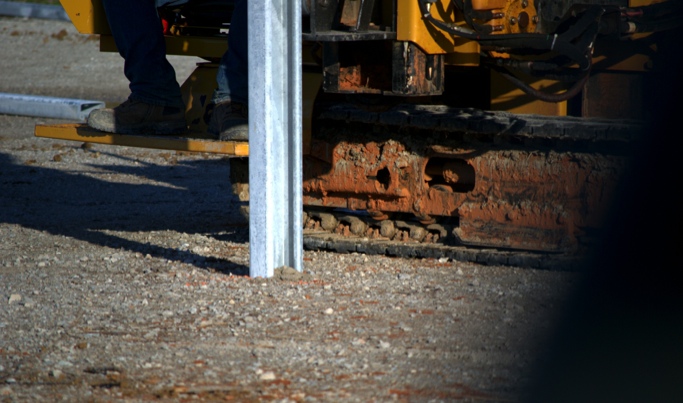 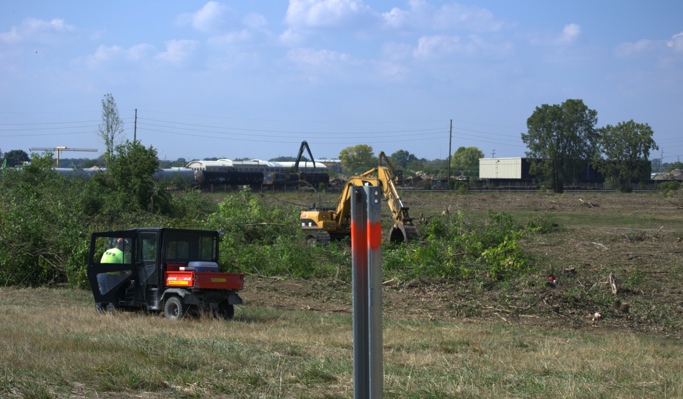 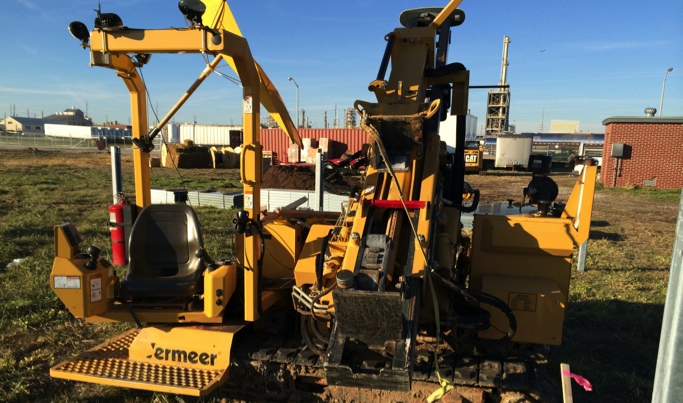 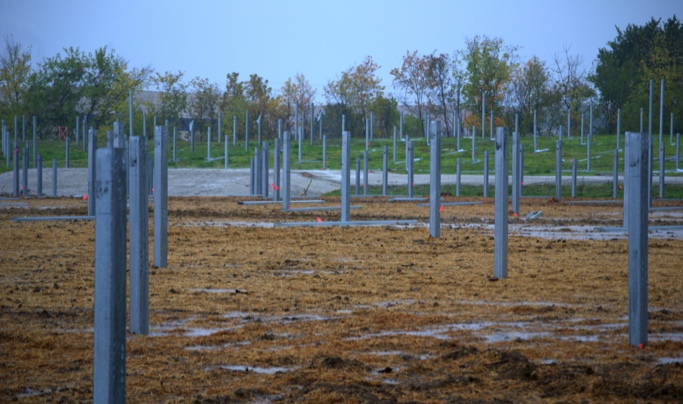 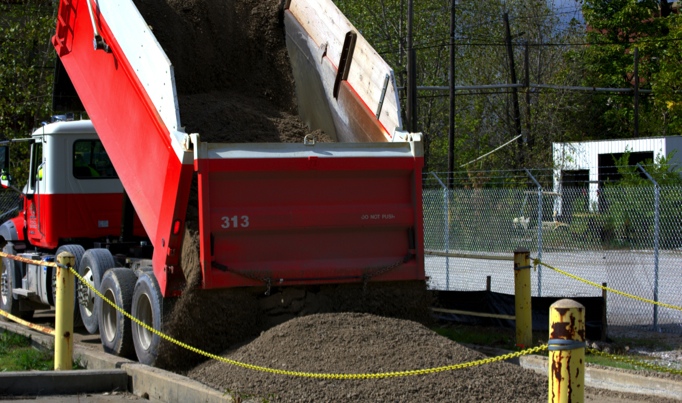 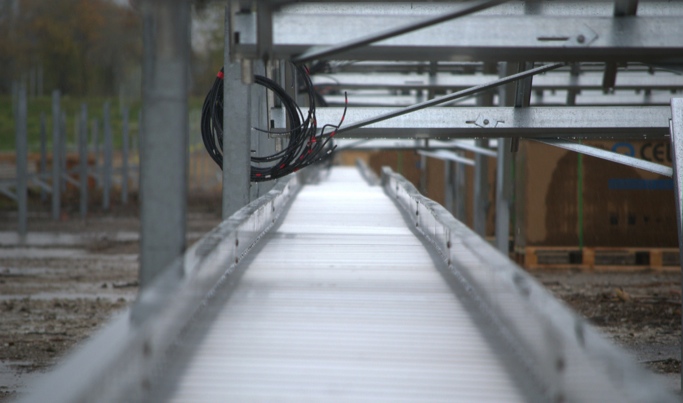 13
Hanwha Q Cells: Innovative Thinking
Updating the Industry Standard
Traditional site construction for the Maywood sie would displace an estimated 171,000 cubic feet of soil - increasing the potential for impacting existing site remedy or exposing known underground hazards.
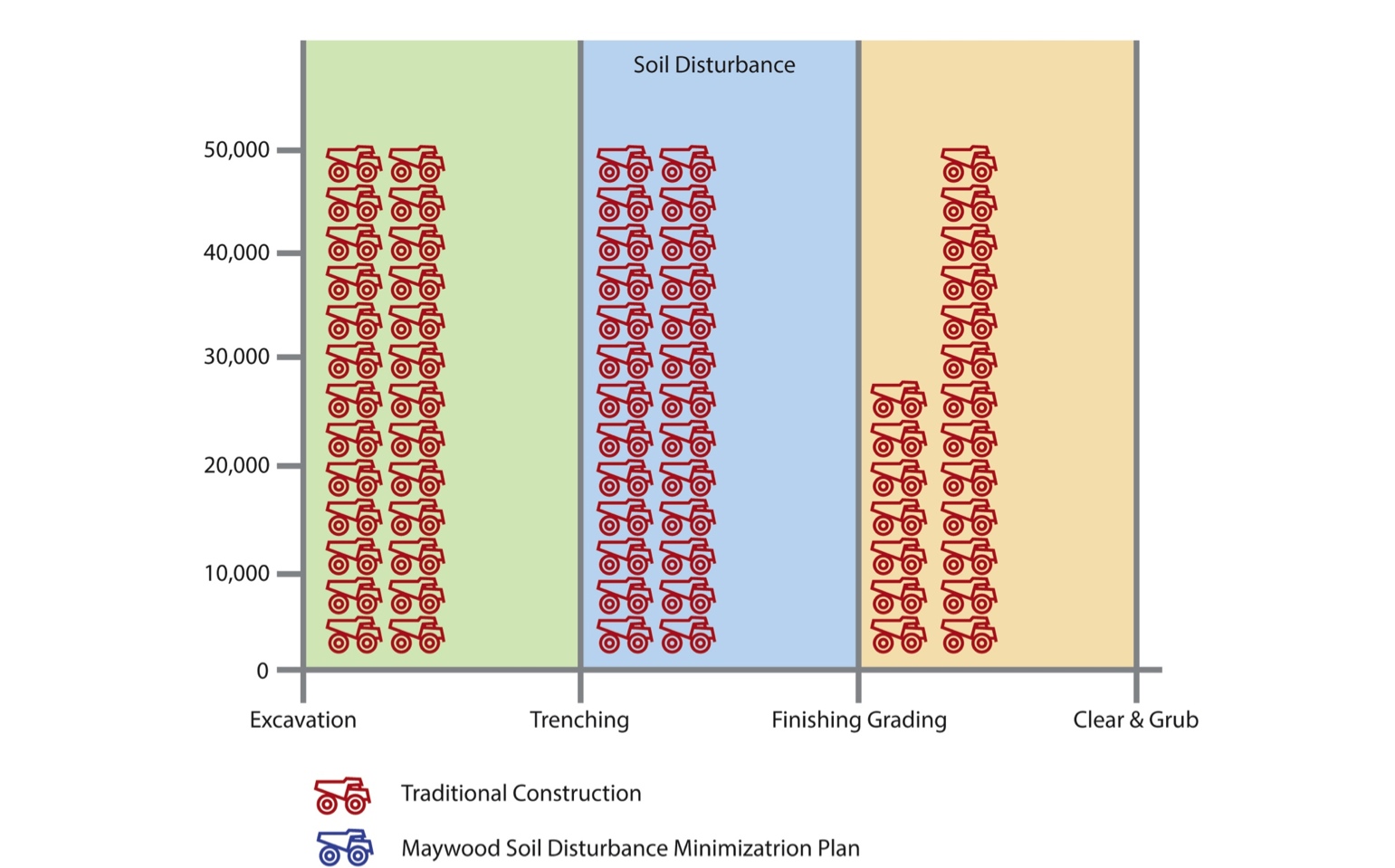 14
Hanwha Q Cells: Innovative Thinking
Soil Disturbance Minimization Plan 
Hanwha Q CELLS developed a proprietary construction approach – refined in close coordination with EPA – resulting in a total 11,000 cubic feet of soil displacement.
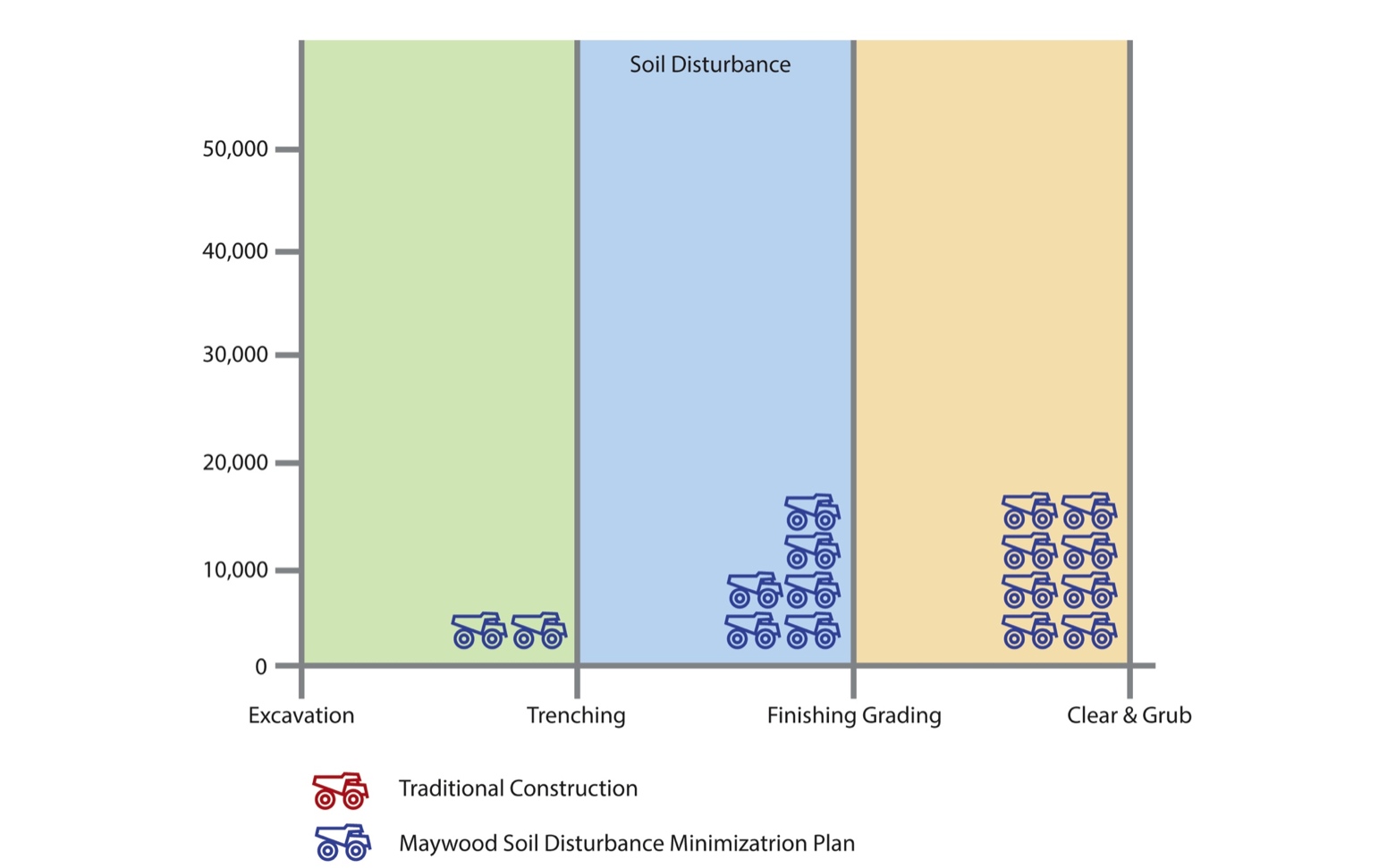 15
Hanwha Q Cells: Innovative Thinking
Comparative Results  
Q CELLS’ Soil Disturbance Minimization Plan resulted in a 93% decrease in project soil movement over conventional construction methods – significantly reducing the potential for impacting existing site remedy or exposing known underground hazards.
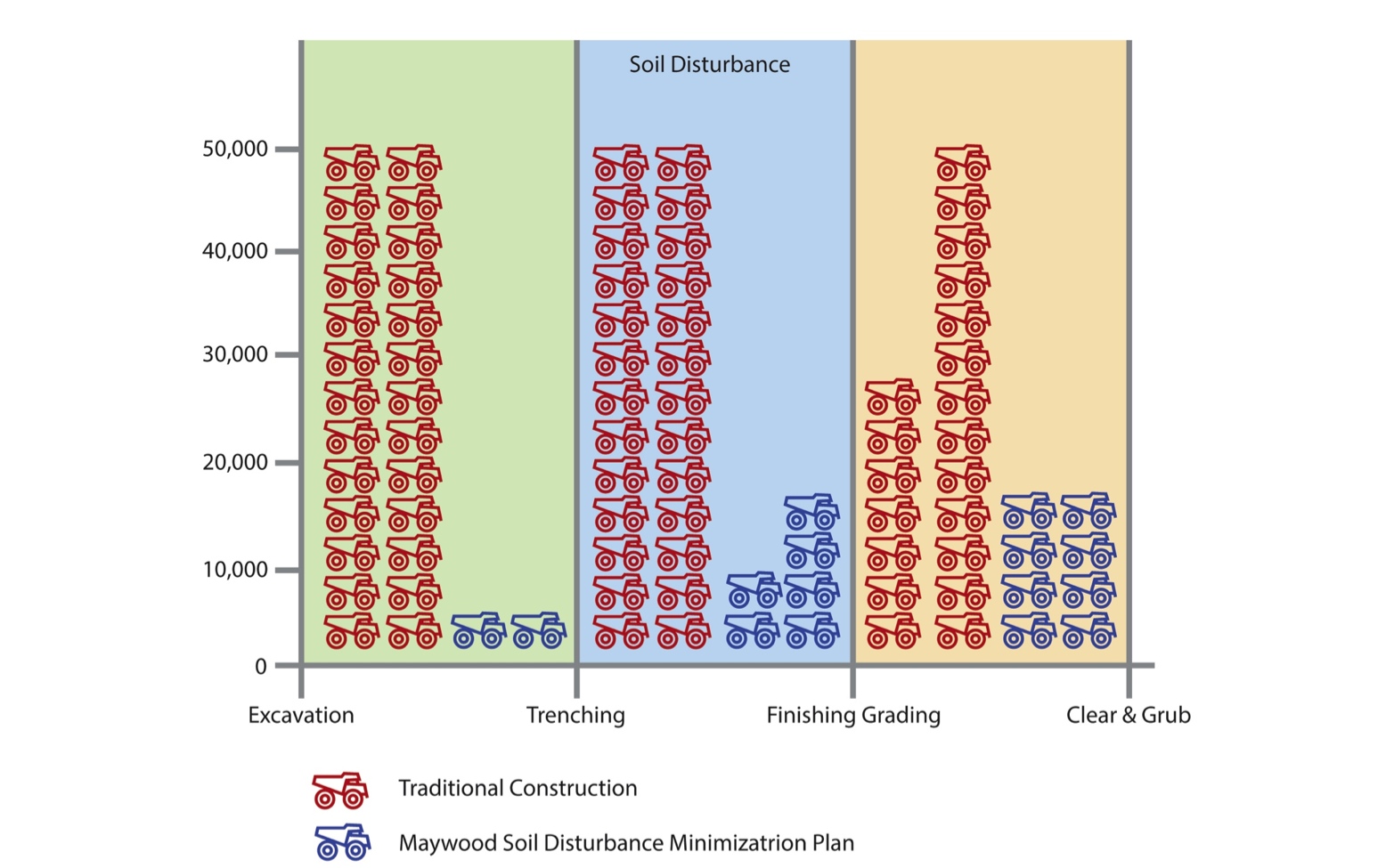 16
Project Criteria
TECHNICAL/PHYSICAL CONDITIONS NEEDED FOR SUCCESSFUL BROWNFIELD PROJECT

MARKET ECONOMICS/INCENTIVES
MATURE BROWNFIELD SITE
KNOWN/MANAGABLE HAZARDS
SETTLED ENVIRONMENTAL  PERMITTING 
WELL DOCUMENTED HISTORY
SUPERFUND > BROWNFIELD
REASONABLE LANDOWNER EXPECTATIONS
CONTROLLING AGENCY BUY-IN

IRRATIONAL PERSISTENCE
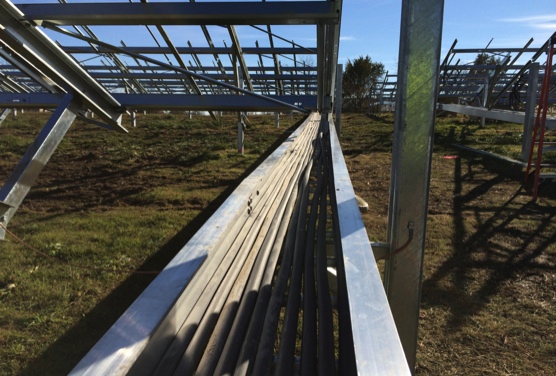 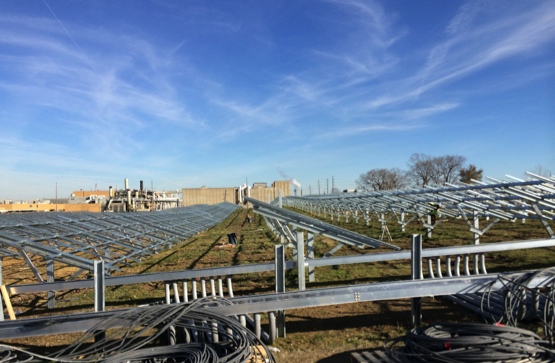 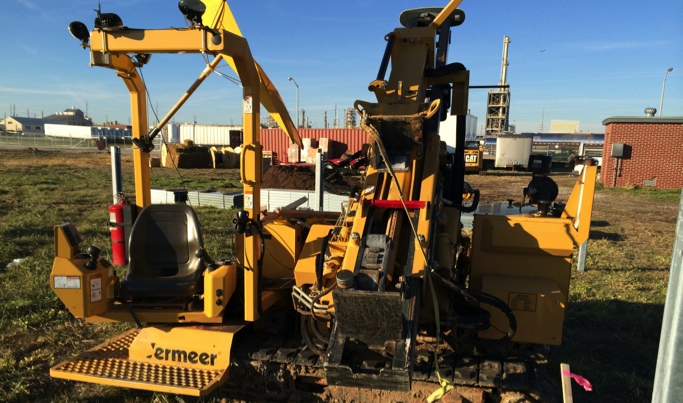 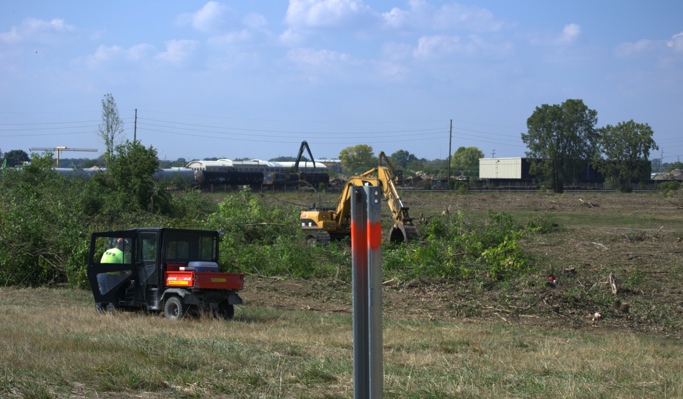 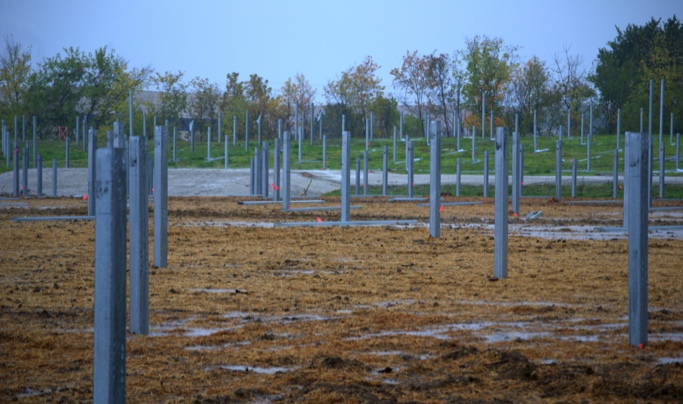 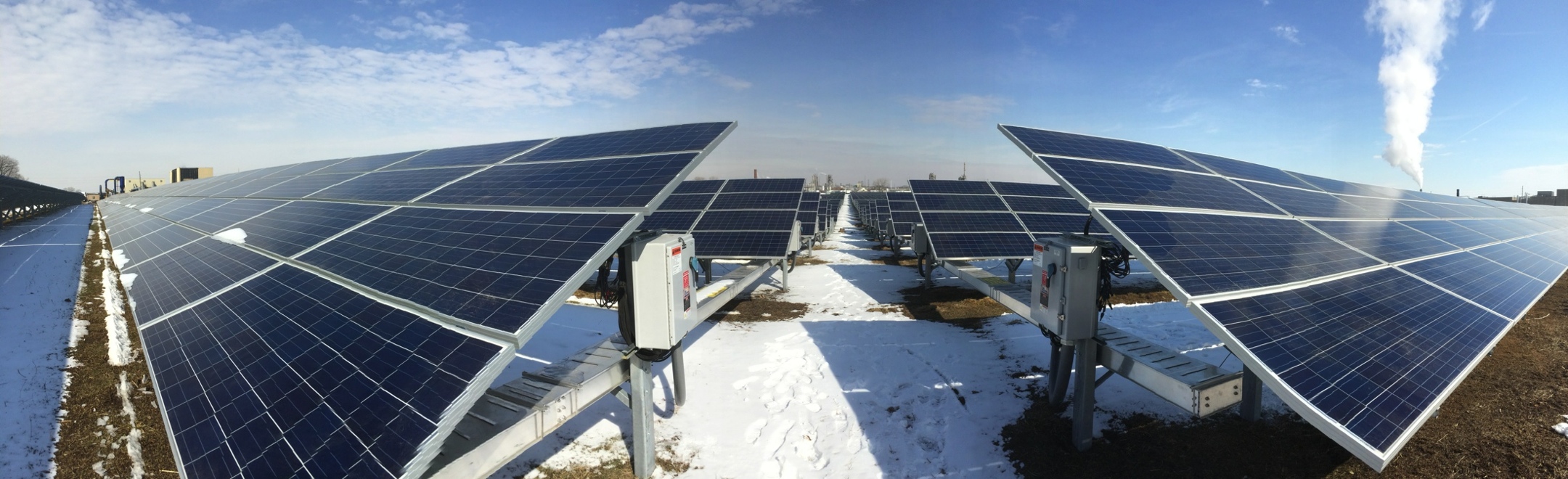 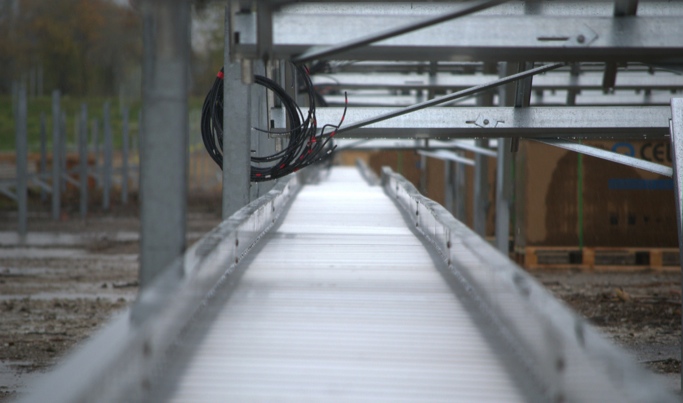 17
1st Utility Scale Solar Superfund Plant
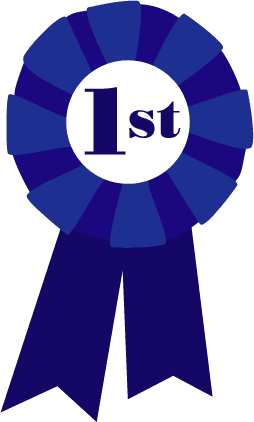 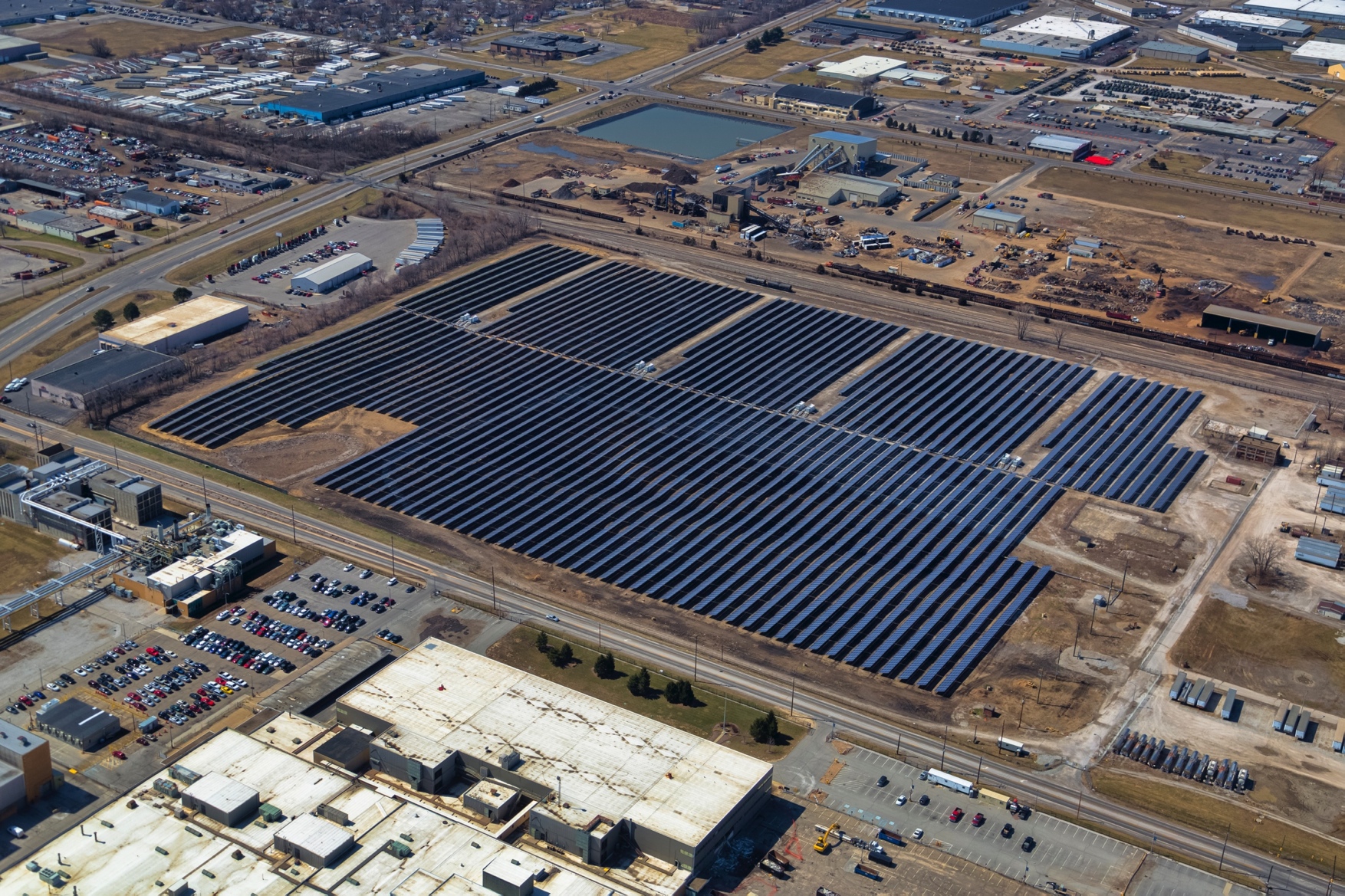 18
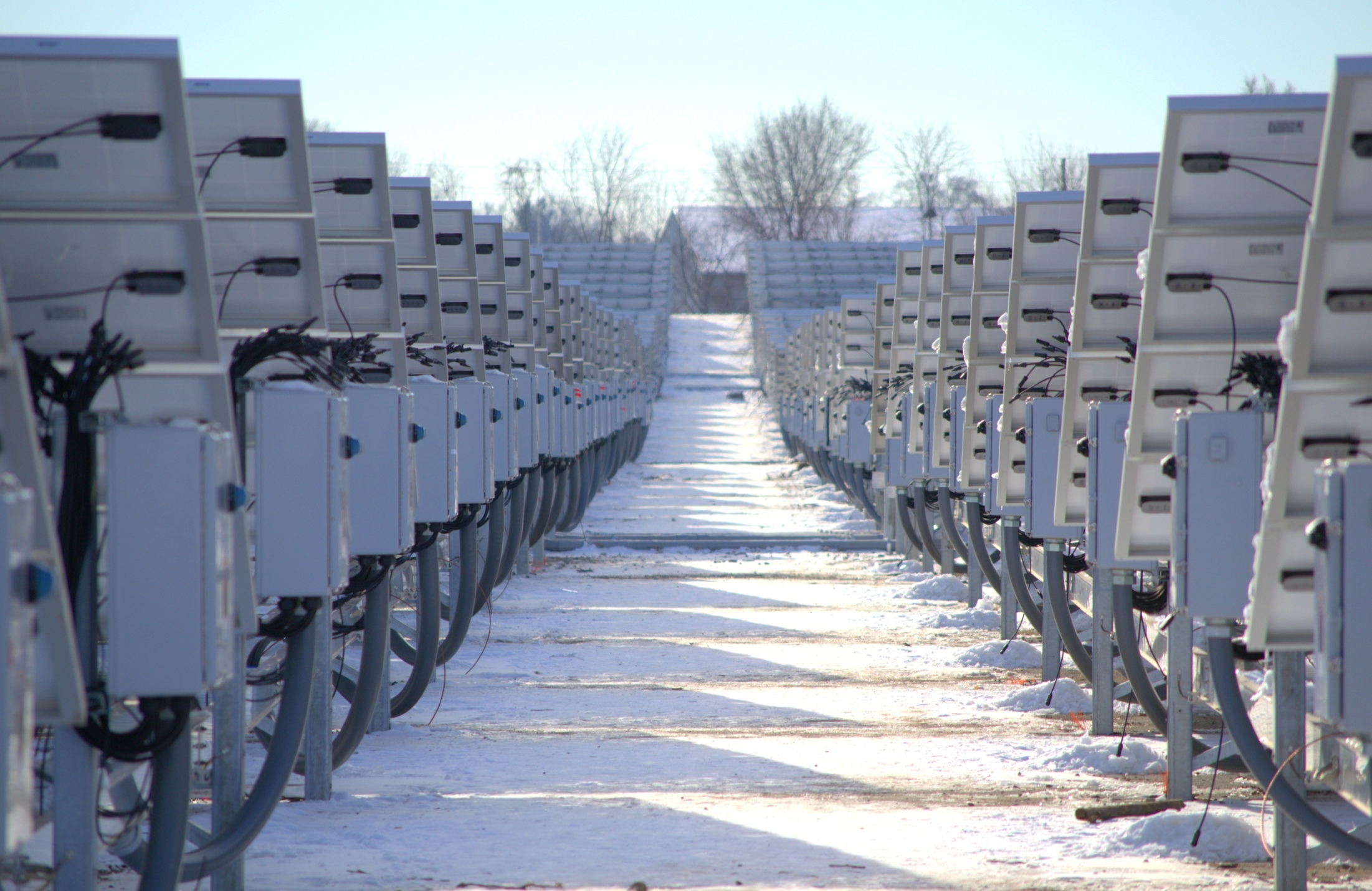 THANK YOU.
19